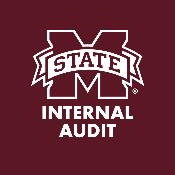 Proactive Cybersecurity: How to audit cyber incident response
Internal audit’s role in incidents and breaches
Cyber Incident Response
Morgan Mincy
Manager, IT Audit and Risk
Baker Tilly
morgan.mincy@bakertilly.com
Presenters
Jordan Ramsey
Assistant Director, Special Projects 
Mississippi State University 
j.ramsey@audit.msstate.edu
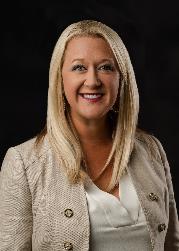 Cyber Incident Response
Objectives
Cyber Incident response
A. Yes

B. Sort of

C. No

D. Unsure
Raise your hand if…
Do you have a role (e.g., seat at the table) for cybersecurity that is supported by your institution?
Cyber Incident response
How to get a seat and make the case
Cyber Incident Response
Threats
Actors
Vectors
CRIMINAL
NATION STATE
Botnets/DDoS
Supply Chain/Vendors
Internet of Things (IoT)
Vulnerable Software
ATTACKS
Actors
Credential Compromise
Crypto jacking
Phishing/Social Engineering
Ransomware
BREACHES
INSIDER
HACKTIVIST/TERRORIST
Cyber Incident response
IT Risks
Cyber Incident response
Incident rates
Insider Data Breach Survey 2021 (egress.com)
Cyber Incident response
Recent incidents
[Speaker Notes: Source for statistics: Case In Point: Lessons for the proactive manager (auburn.edu)
Case In Point: Lessons for the proactive manager (auburn.edu)]
Cyber incident response
Cyber insurance market
Significant rate increases
Stringent approach to underwriting and risk acceptance
Reduced capacity (i.e., lower limits, less cover)
Increased excesses
Inner limits imposed (e.g., ransomware, social engineering)
Cybercrime (e.g., ransomware attacks)
Frequency and cost of claims
Complexity of threats / risks
Rising claims costs
Causes
Impacts
Cyber Incident response
How to audit cyber incident response
Cyber Incident response
A. Yes, in the last two years

B. Yes, sometime prior to two years ago

C. No

D. Unsure
Raise your hand if…
Have you audited your institution’s cyber incident response program?
Cyber incident response
What do you audit?
Cyber incident response
What is your audit criteria?
Cyber incident response
Incident Response Lifecycle
Cyber incident response
Event vs. Incident
Cyber incident response
What are the key controls?
Cyber Incident response
Activity 1
Cyber incident response
Divide into six groups
Materials will be handed out
Activity: Key Questions and Requests
Read through your materials
Identify key personnel to interview
Identify key questions to ask for each control 
Request one artifact / evidence for each control
Case Study: Mississippi State University
Cyber incident response
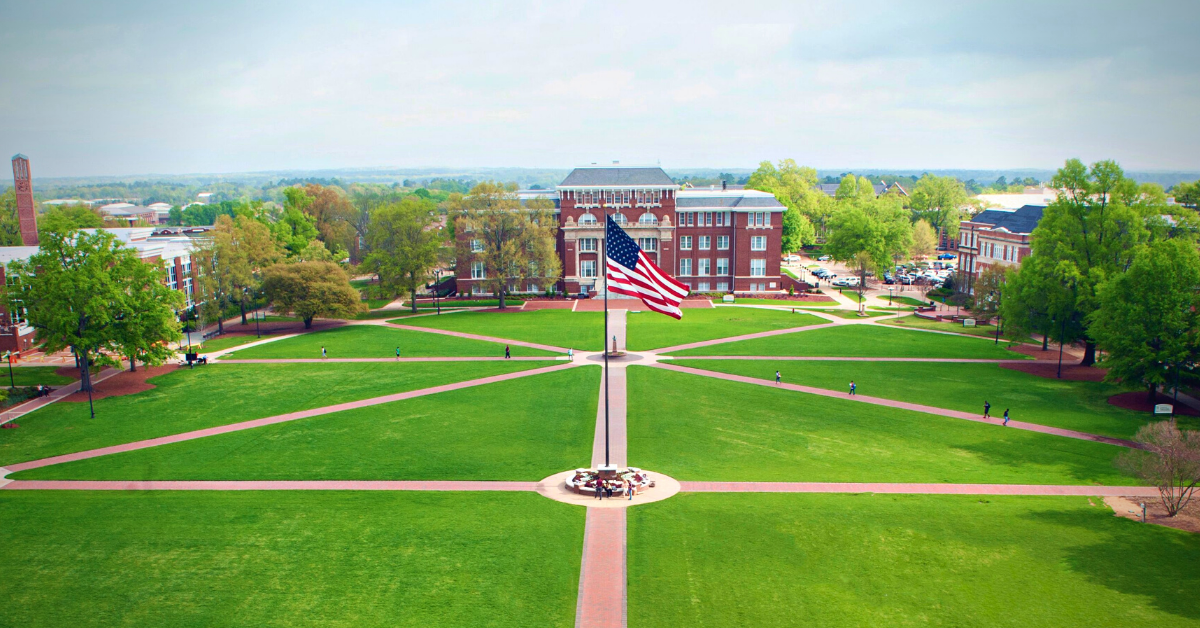 MSU Overview
MSU Population
Faculty and Staff – Approximately 5,000 
Students (undergrad/grad) – Approximately 23,000
IT Structure
Central IT 
138-140 Full-time positions 
9 Graduate assistants 
11 Student workers 
Distributed IT Units
Division of Agriculture Forestry and Veterinary Medicine
Extension/MAFES
Forestry
CVM
Bagley College of Engineering
Multiple Research Units
Student Health Center
Mitchell Memorial Library
Development and Alumni
Cyber incident response
Organizational Structure
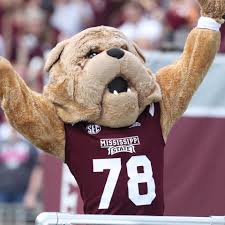 [Speaker Notes: Jordan]
Cyber incident response
Information Gathering
Identify stakeholders
Determine applicable controls
Determine timing
Cyber incident response
Stakeholders
Cyber incident response
Analysis
Conduct working sessions with key stakeholders and process owners
Send document requests
Review and analyze documentation
Validate initial draft results
Cyber incident response
Reporting
Validate results 
Draft report
Cyber Incident response
Activity 2
Cyber incident response
Divide into six groups
Materials will be handed out
Activity: Identify Observations and Recommendations
Review redacted evidence 
Identify potential observations and areas for improvement 
Compare findings with audit results
Cyber incident response
Incident Response Program & Plan Creation
Cyber incident response
Incident Response Team Structure
Cyber incident response
Regulatory Requirements
Cyber incident response
Preparation
Cyber incident response
Handling an Incident – Detection & Analysis
Cyber incident response
Handling an Incident – Playbooks (Containment, Eradication, Recovery)
Cyber incident response
Post-Incident Activity
Cyber incident response
External Coordination & Information Sharing
Cyber incident response
Organizational Wide Testing
Cyber incident response
Challenges with the audit
Cyber incident response
What are the common findings?
Cyber incident response
Key Recommendations
Cyber incident response
Key Recommendations
Cyber incident response
Key Recommendations
Cyber incident response
Key Recommendations
Cyber incident response
How else can audit be involved?
Cyber Incident response
Yes, as an official member of the incident response team

Yes, as an advisor to the incident response team

Yes, as needed or in an unofficial manner

No 

Unsure
Raise your hand if…
Do you participate in cyber incident response activities as a member of the team?
Key takeaways
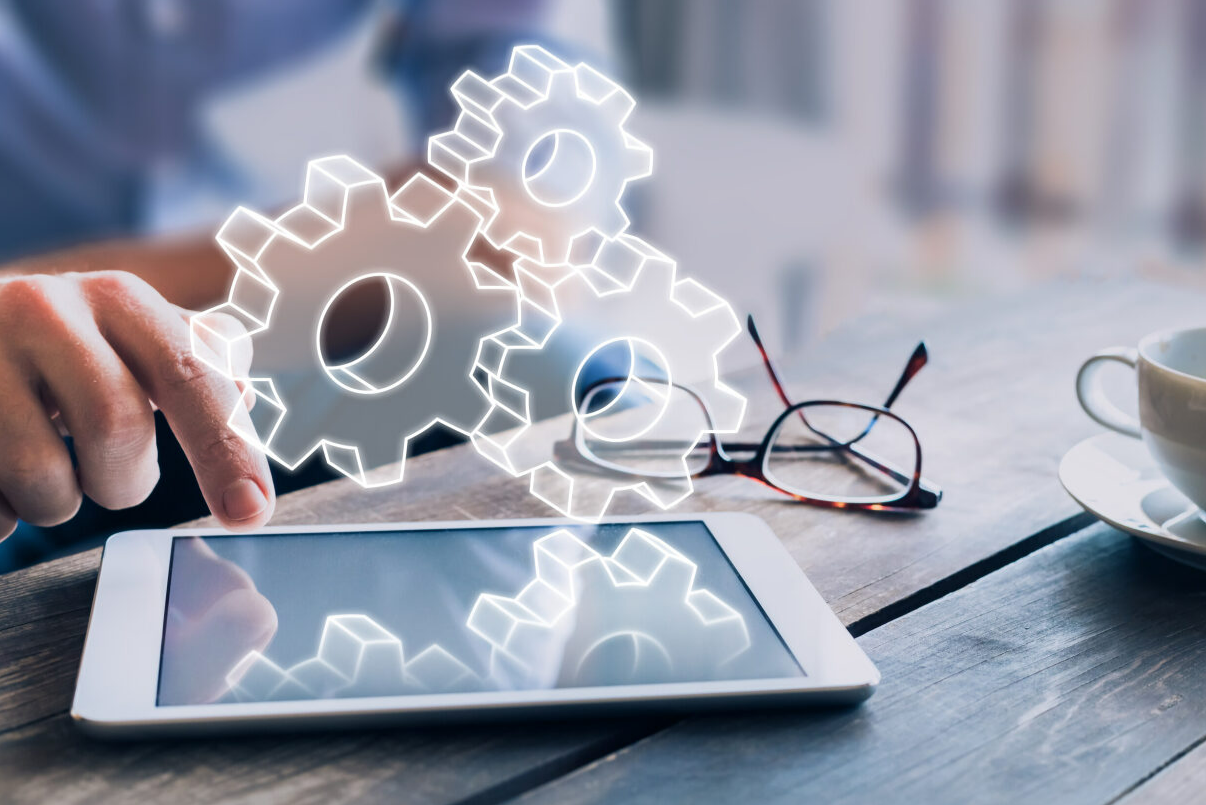 Stay in touch
Morgan Mincy, CPA, CISA
Manager, Risk Advisory | Baker Tilly 
morgan.mincy@bakertilly.com
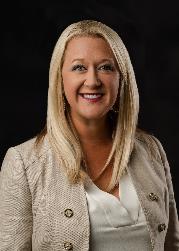 Jordan Ramsey, CIA, CFE
Assistant Director, Special Projects | Mississippi State University
j.ramsey@audit.msstate.edu